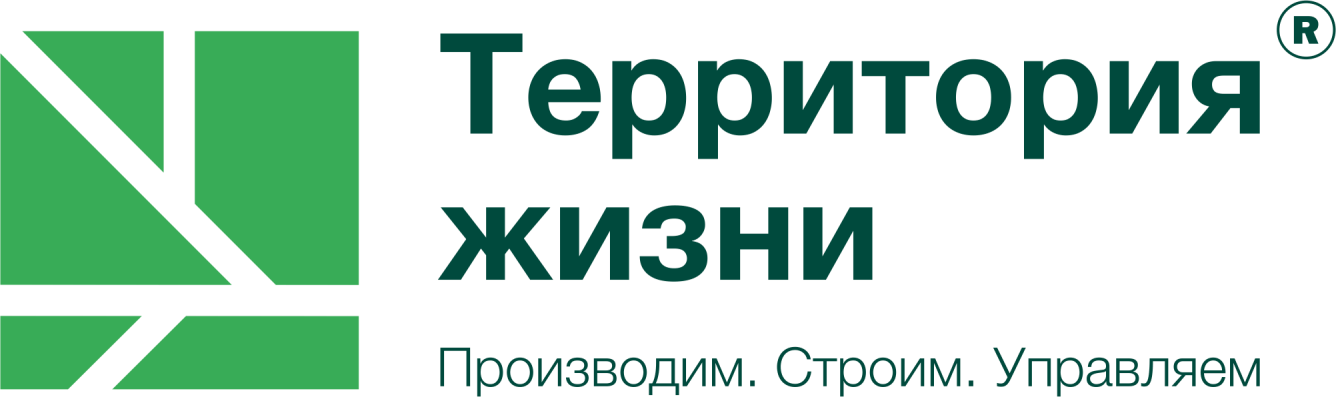 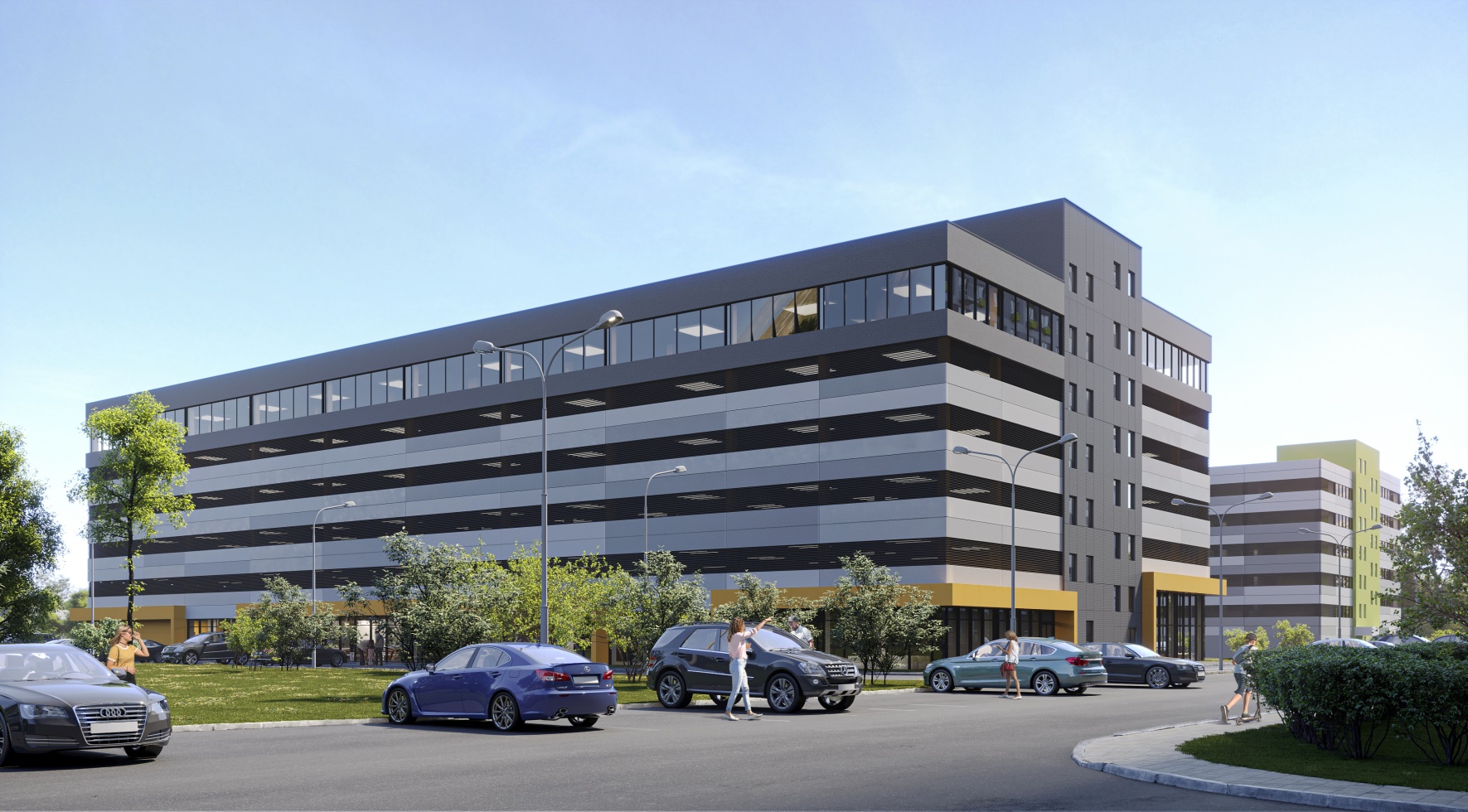 «Коммерческие помещения свободного назначения» 

Мультиформатный центр с коммерческими, торговыми и офисными помещениями, и многоуровневой парковкой

г. Пенза, ул. 65-летия Победы, 35, ЖК «Арбековская застава»
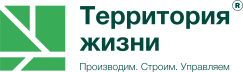 Застройщик и Локация 

Застройщик: ГК «Территория жизни» (ТОП -1 в регионе по объемам введенного жилья более 100 000 м2 согласно ЕРЗ.РФ), 18 лет на строительном рынке в г. Пенза.

Локация: г. Пенза, микрорайон Арбеково, Жилой комплекс «Арбековская застава» более 14 000 жителей, проект комплексного развития территории. 

Адрес: ул. 65-летия Победы, 35. 

Срок ввода объекта в эксплуатацию IV квартал 2025 года
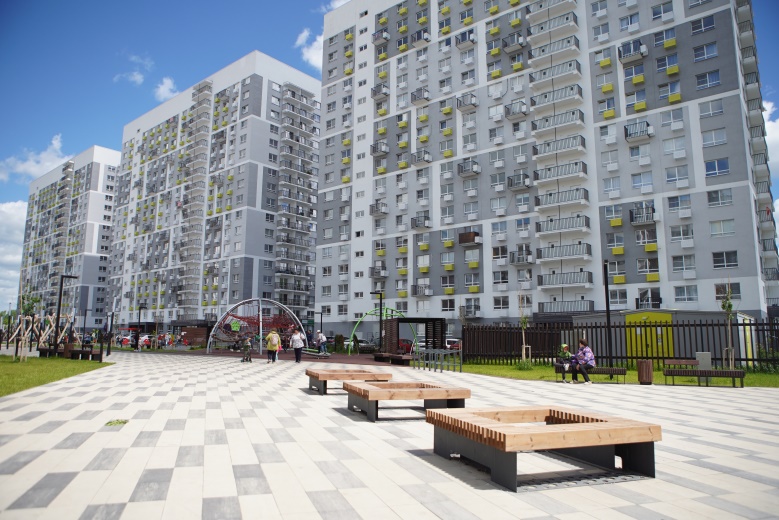 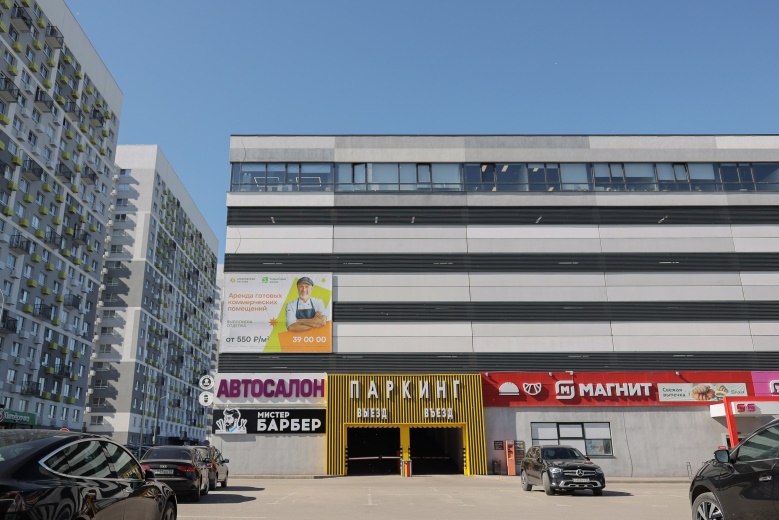 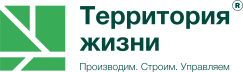 Характеристики объекта и коммерческих помещений: 

витражное остекление 1 этажа
высота потолков от 3 м. до 4,5 м.
многоуровневая парковка (3-5 этажи 352 парковочных места)
помещения с мокрой точкой
черновая отделка
свободная планировка коммерческих помещений 
площадь:
1 этаж - 2 437 м2;
2 этаж – 2 414 м2;
3 этаж - 2 415 м2;
4 этаж – 2 417 м2;
5 этаж – 2 412 м2;
6 этаж – 2 417 м2
3 грузовых лифта
гостевая уличная парковка на 90 парковочных мест
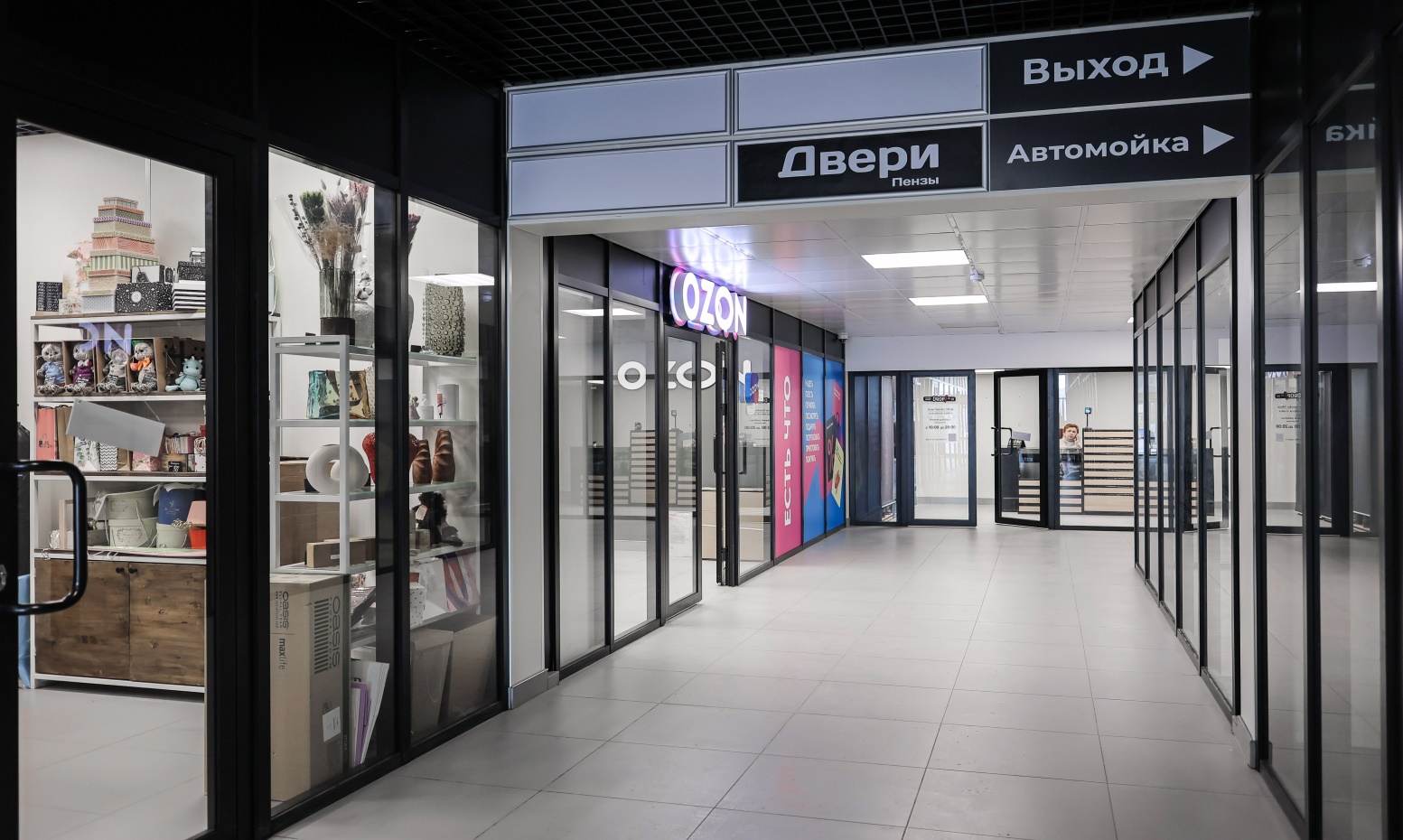 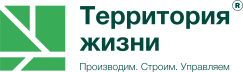 Коммерческие помещения 1 этажа 

Первый этаж второго паркинг-центра будет выполнен в витражном остеклении, что добавляет легкости и изящества фасаду. 

Помещения первого этажа будут интересны для открытия: 
крупного медицинского центра, 
торговой галереи с кафе, 
автосалона, 
фитнес-центра, 
магазина, 

Коммерческие площади от 100 м2 для любого направления
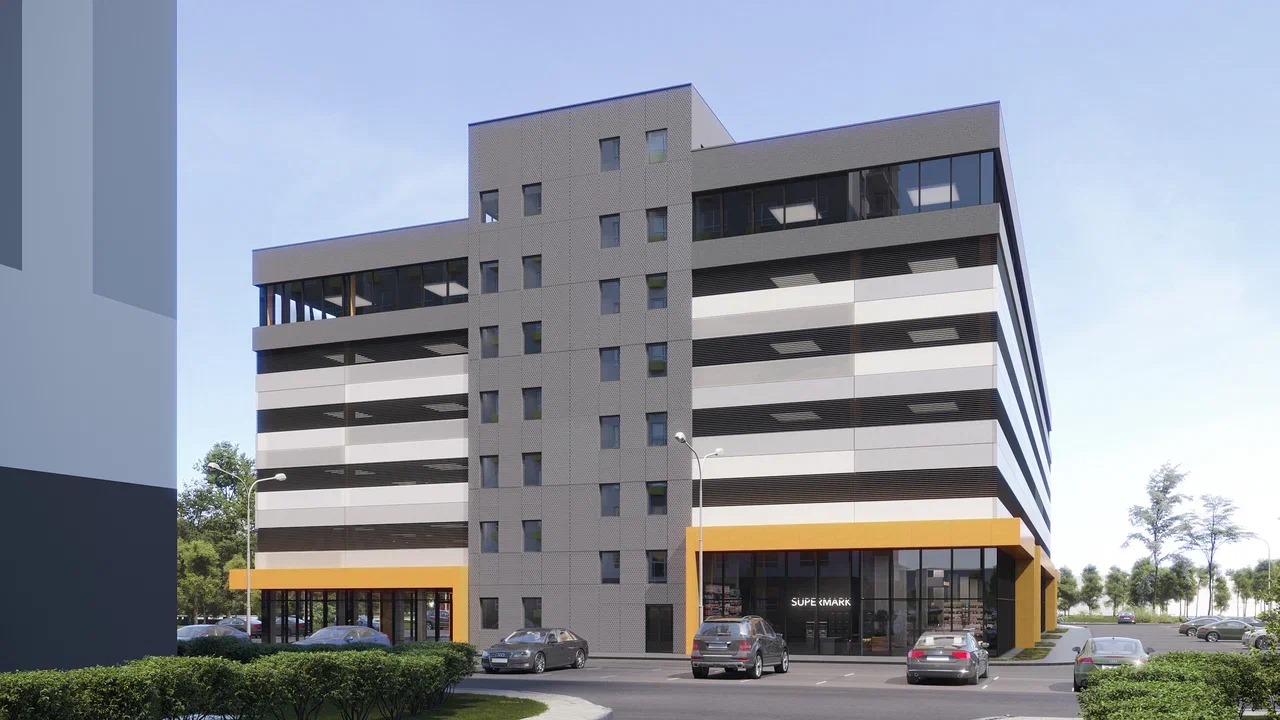 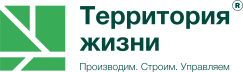 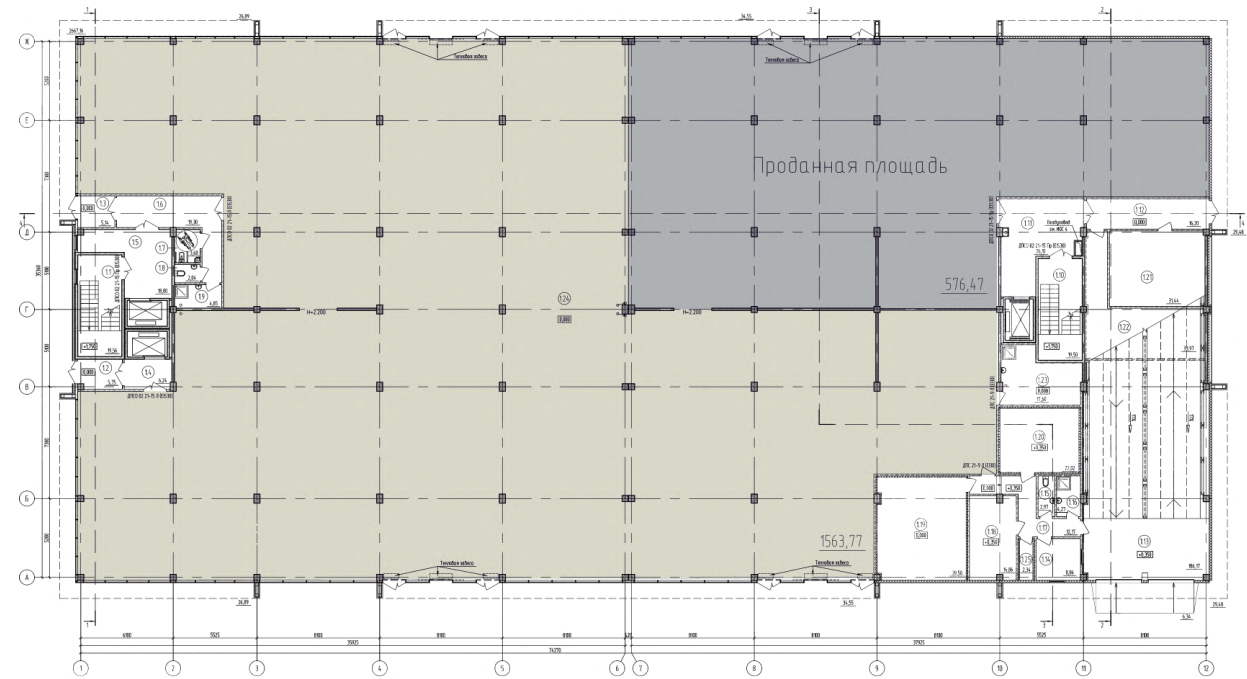 Общий план
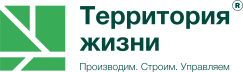 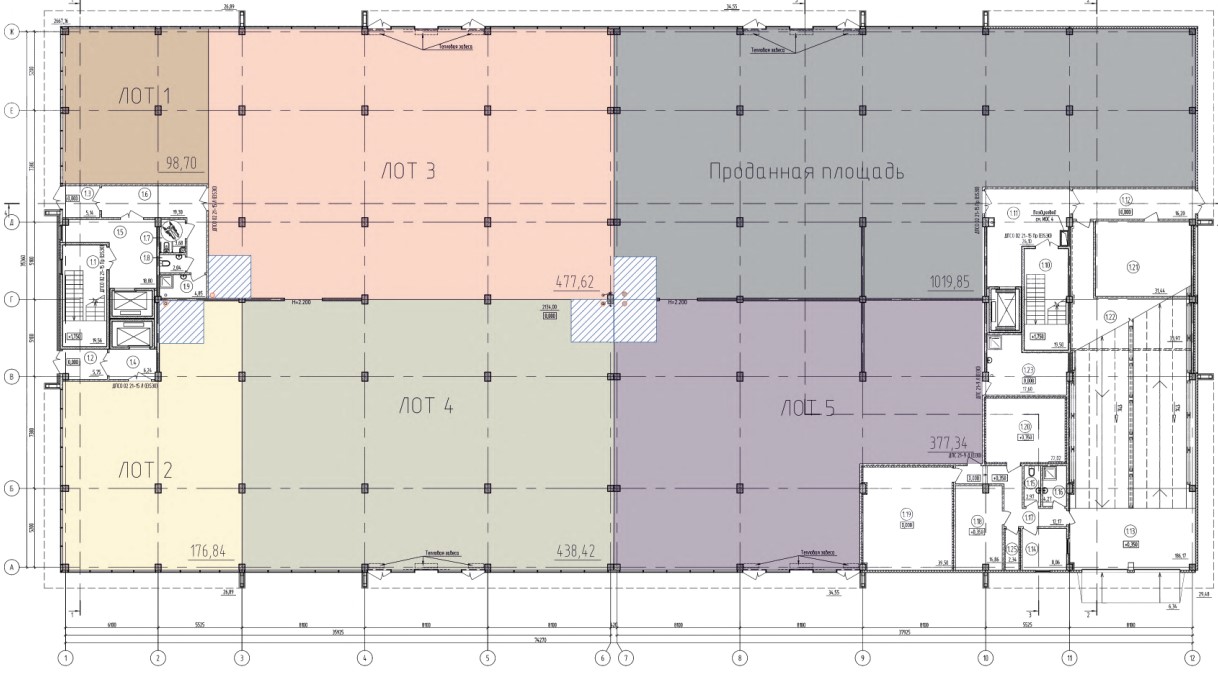 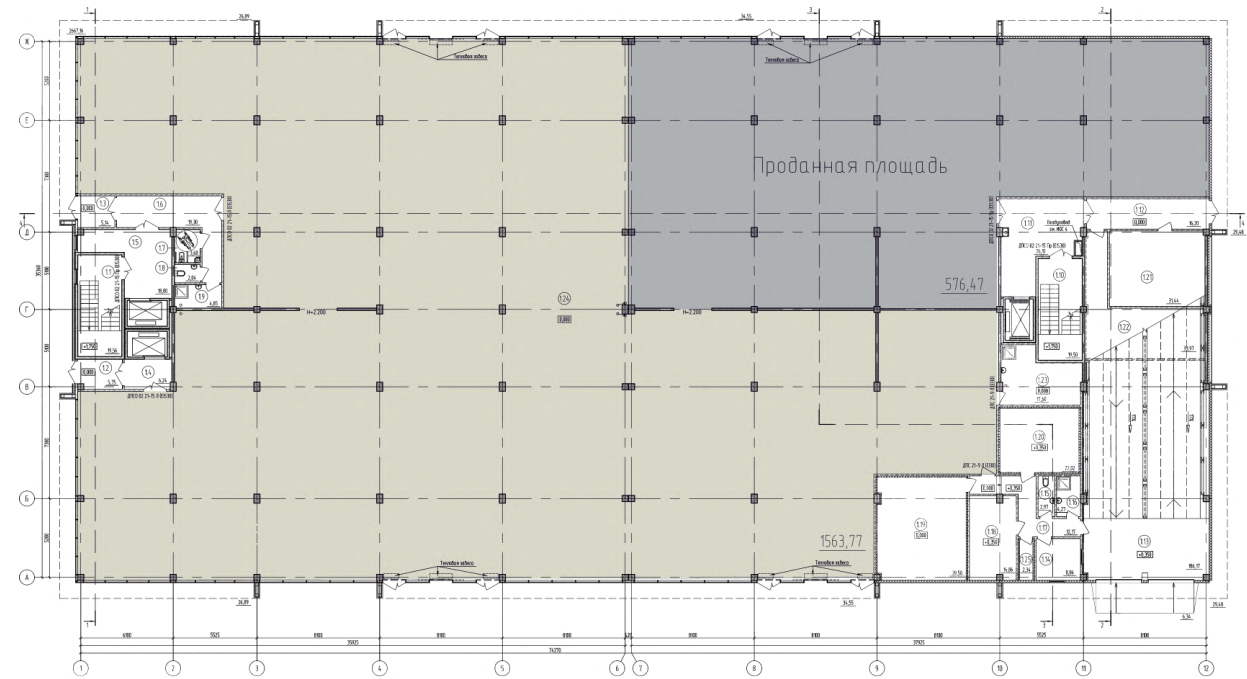 Вариант 1
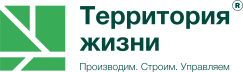 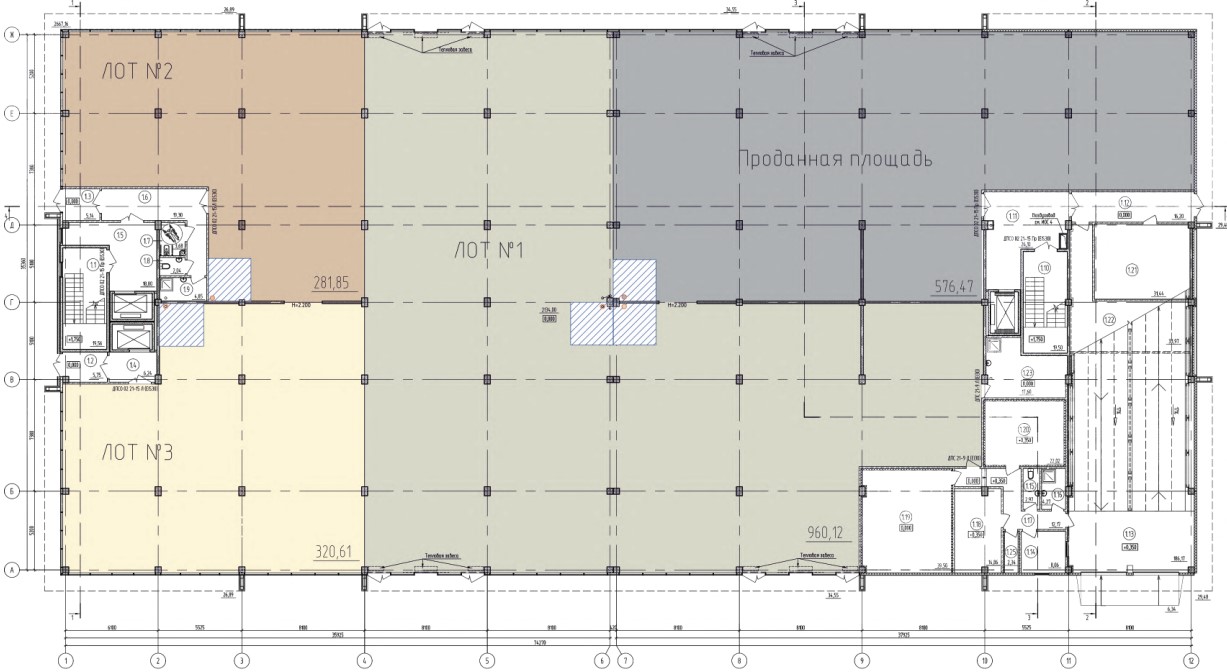 Вариант 2
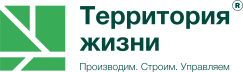 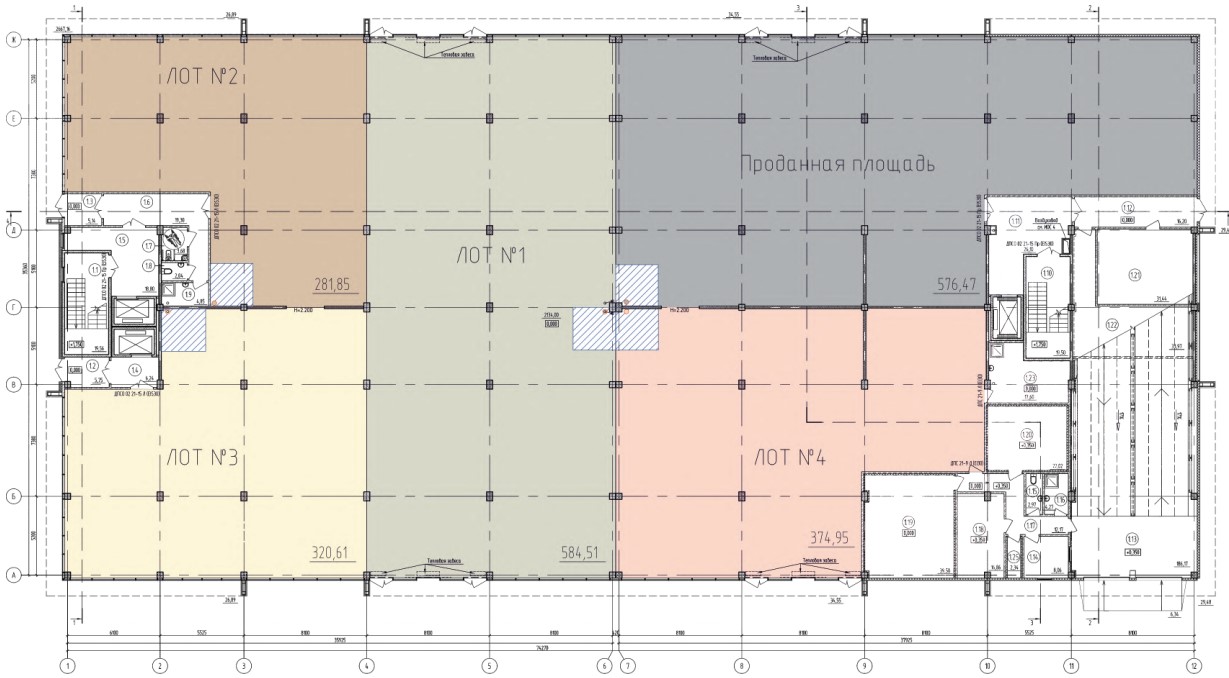 Вариант 3
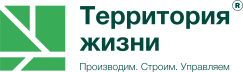 Многоуровневая парковка

Многоуровневая парковка (3-5 этажи 352 парковочных места)

видеонаблюдение 
система пожаротушения 
зарядная станция для электромобилей 
защитные жалюзи 
электронная система оплаты
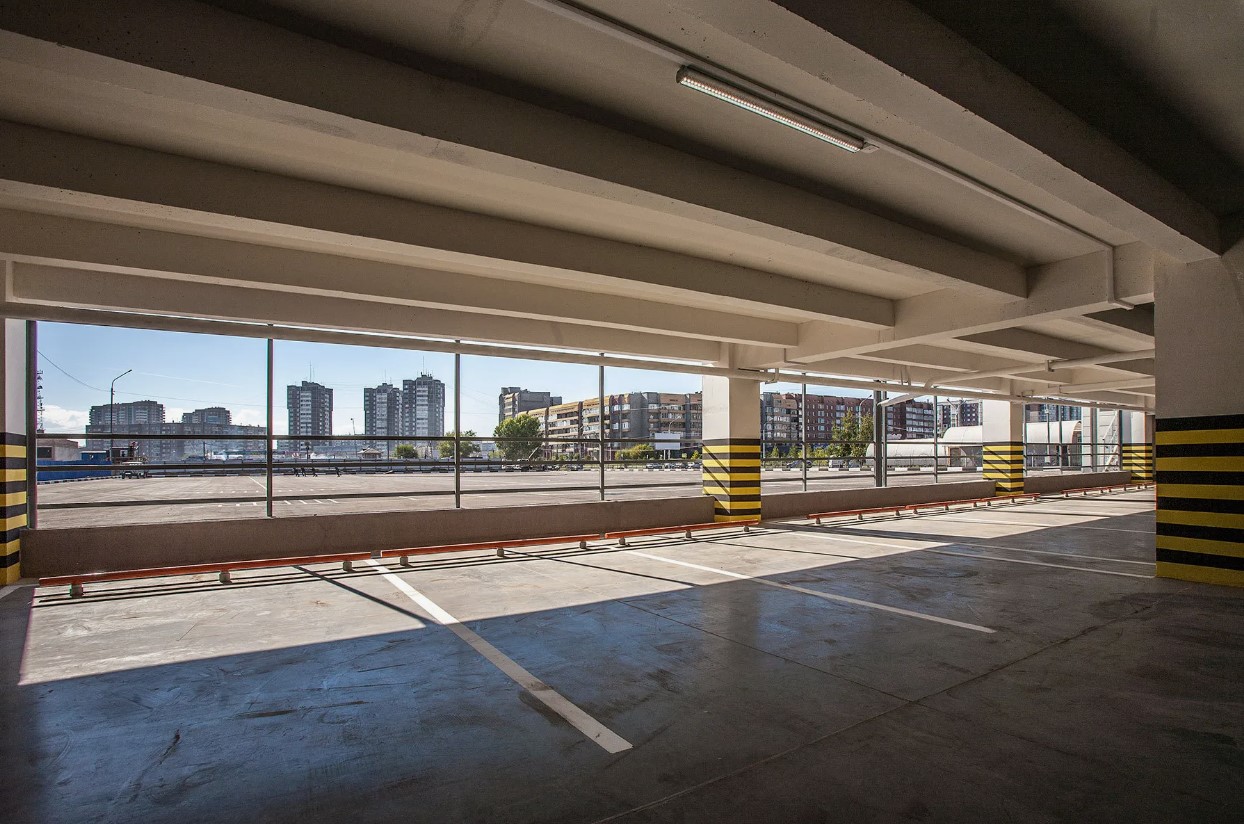 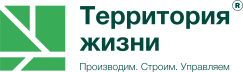 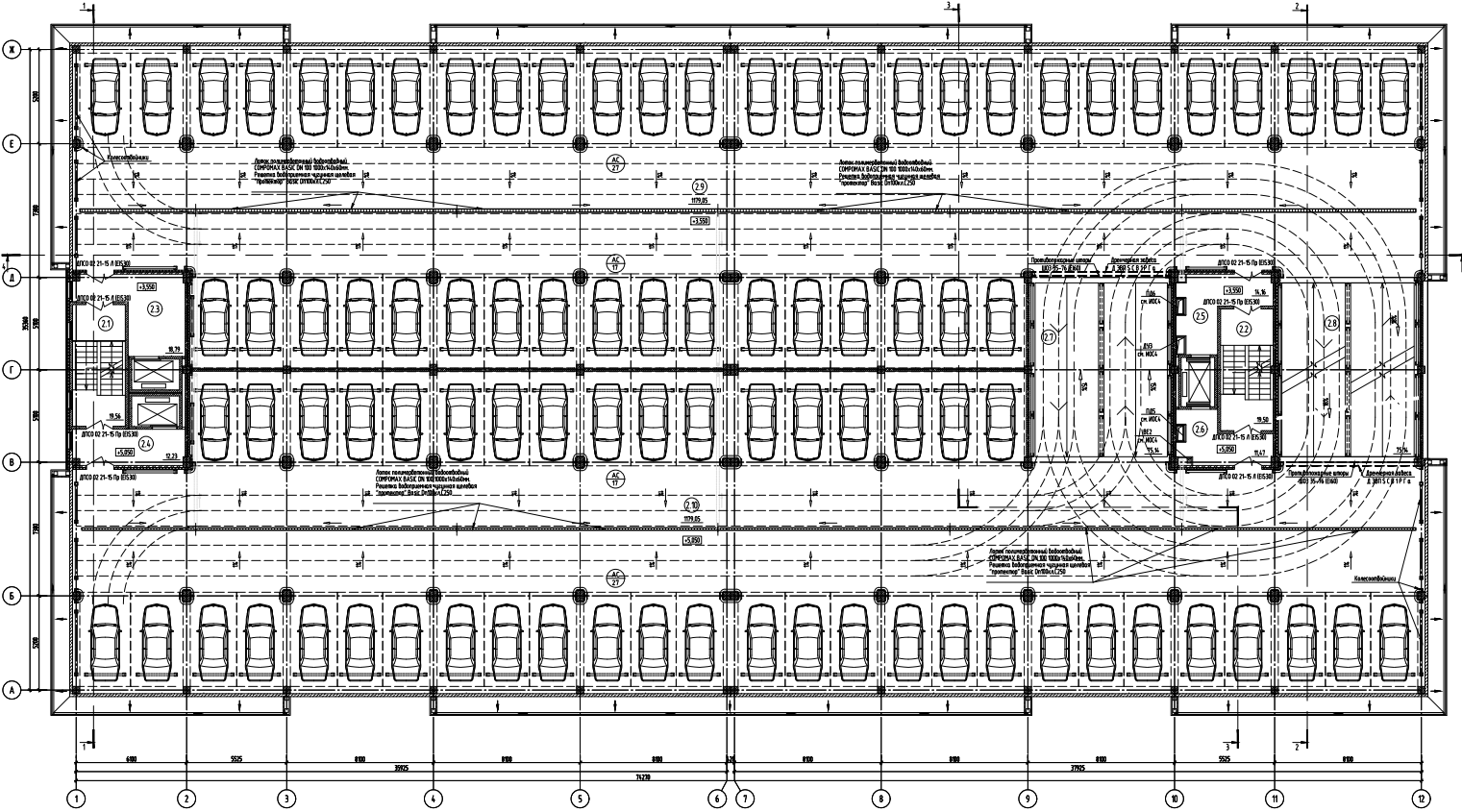 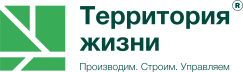 Офисные помещения 

На 6 этаже пространство будет спроектировано под офисные помещения, которые идеально подойдут для открытия представительства компании, медицинского центра или центра развития. 

Помещение также будет интересно для организации интерактивной площадки.

Общая площадь объекта – 2 417 м2 
Офисы от 40 м2
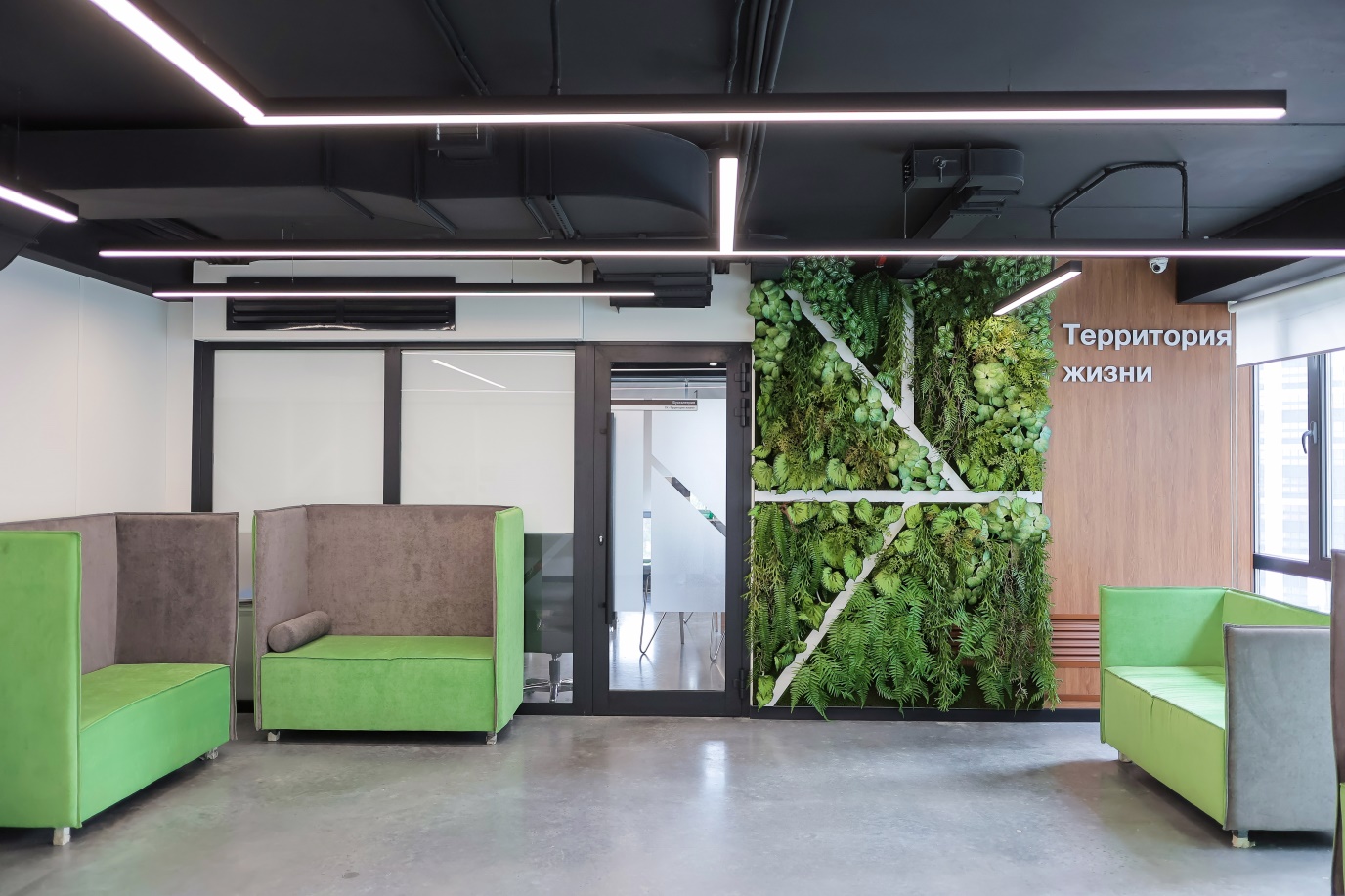 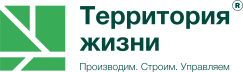 Инвестирование в коммерческую недвижимость 

рассрочка на 12 месяцев 
арендные каникулы на 6 месяцев 
лучшая инвестиционная цена 

ПРОДАЖА 
до 150 м2 – 200 000 Р/м2
от 150 м2-200 м2 – 190 000 Р/м2
более 200 м2 – 180 000 Р/м2 

АРЕНДА
от 800 Р/м2 в месяц 

Парковочные места 
Продажа от 600 000 Р
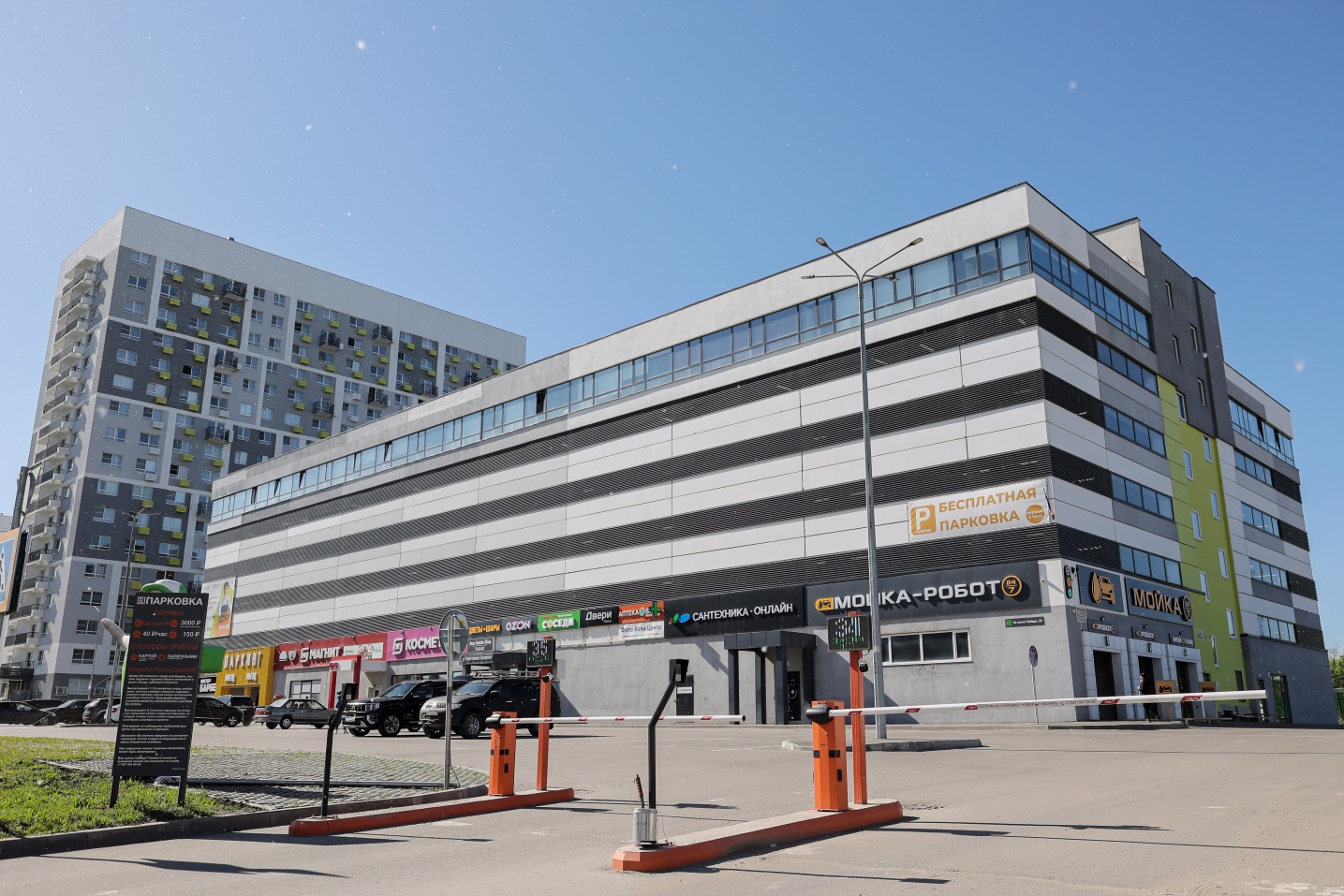 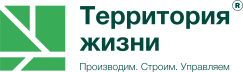 Инвестирование в коммерческую недвижимость 

Предлагаем вам рассмотреть предложение и приобрести коммерческие помещения для бизнеса. Рассчитываем на взаимовыгодное сотрудничество в данном направлении и готовы провести с Вами личную встречу для презентации проекта. 

Ведущий менеджер по реализации коммерческой недвижимости Руденко Ирина +7 937 423-65-55, адрес электронной почты – irudenko@trzh.ru. 
Единый телефон контакт-центра: +7 (8412) 39-00-00

С уважением, 
ГК «Территория жизни»
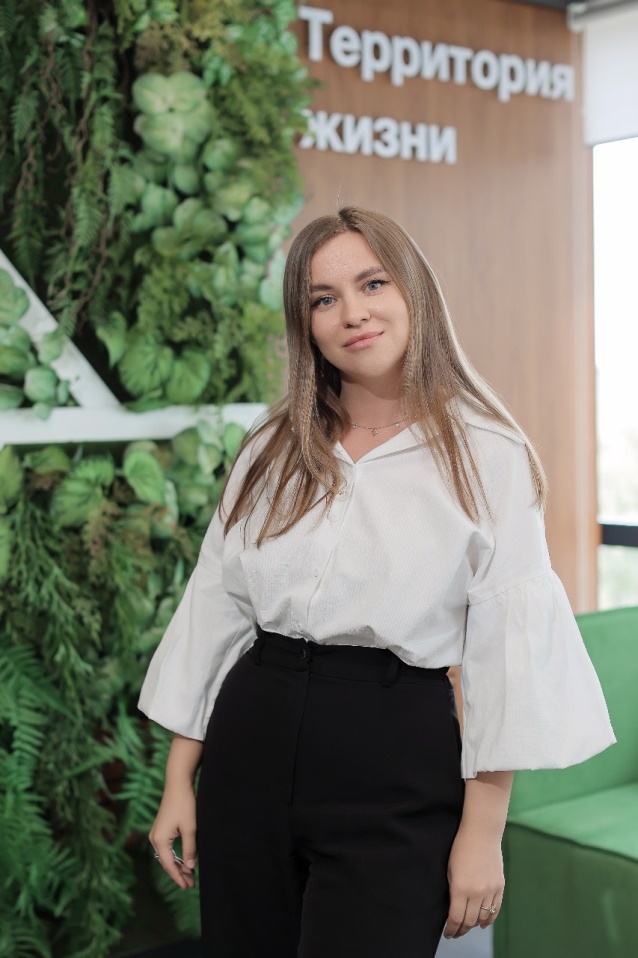 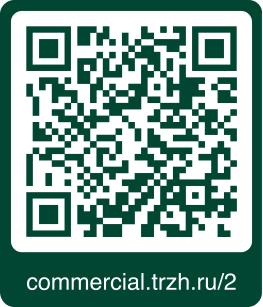 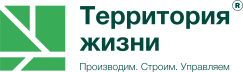